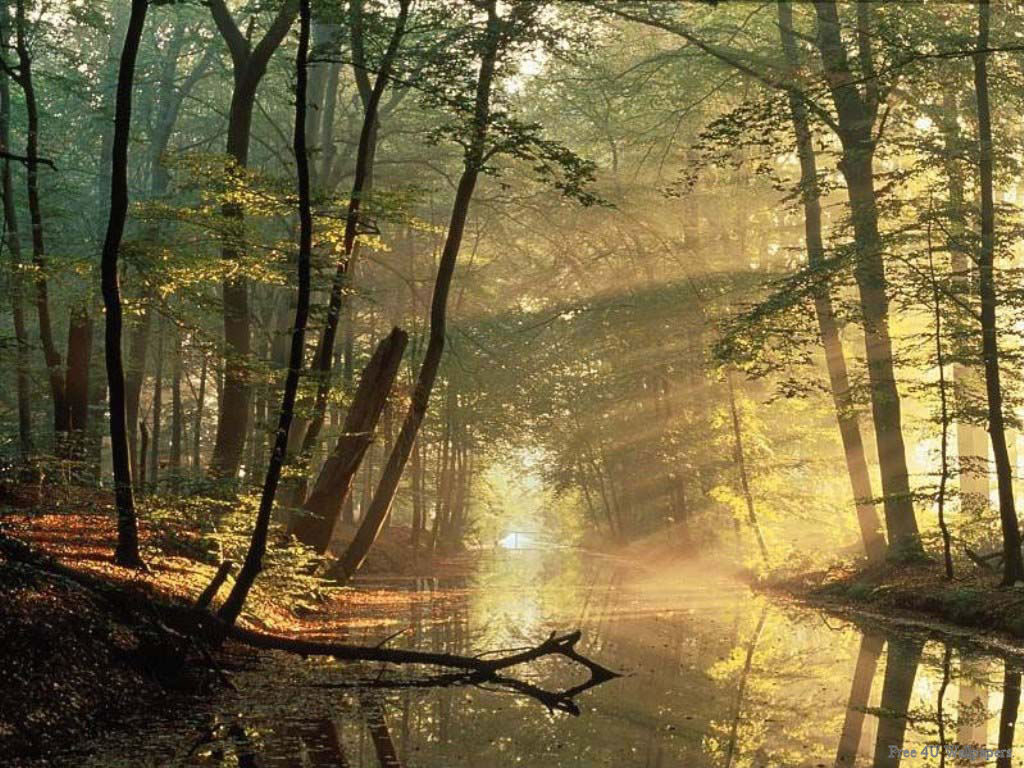 По всюду музыка слышна
Солнышко-солнышко,
Красно колоконышко,
Выйди поскорее,
Будь к нам подобрее.
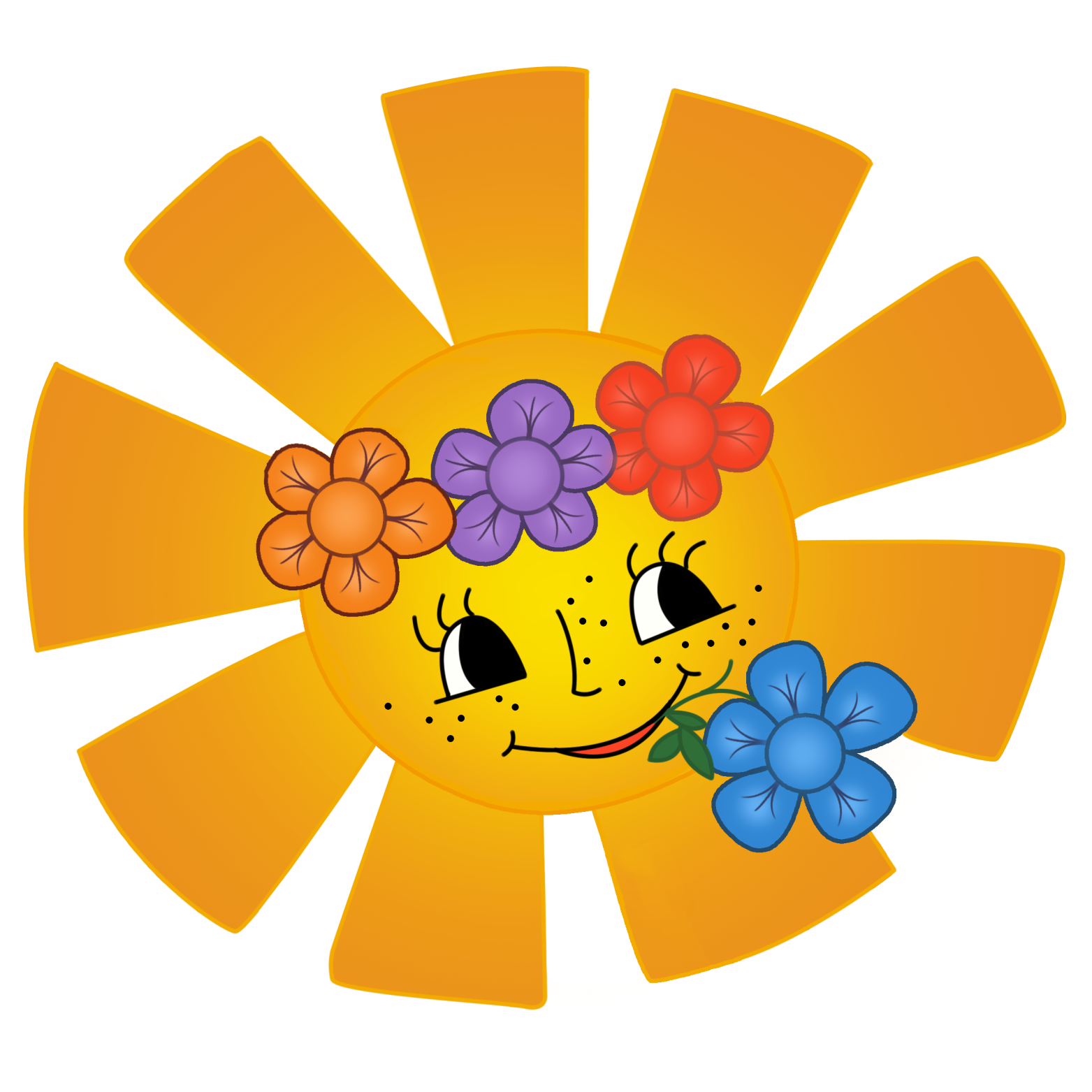 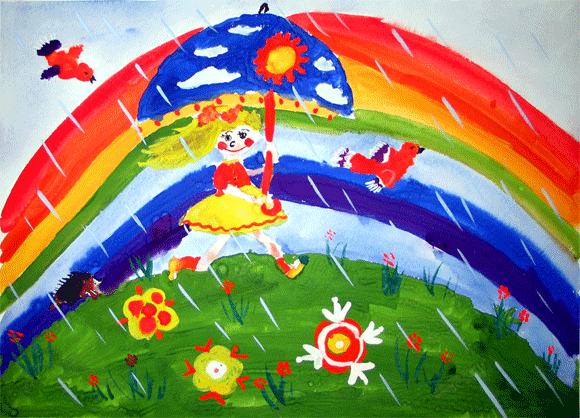 Дождик, дождик, пуще,
Дадим тебе гущи,
Дадим тебе ложку,
Хлебай понемножку!
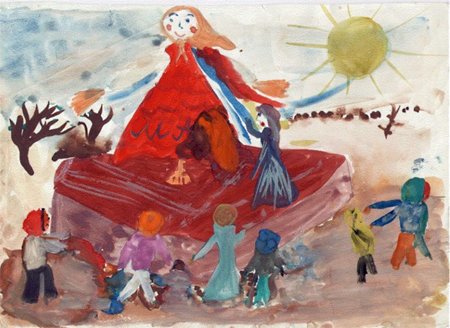 Гори, гори ясно,
Что бы не погасло.
Глянь на небо – 
Птички летят,
Колокольчики звенят: 
Диги – дон, диги – дон,
Выбегай из круга вон!
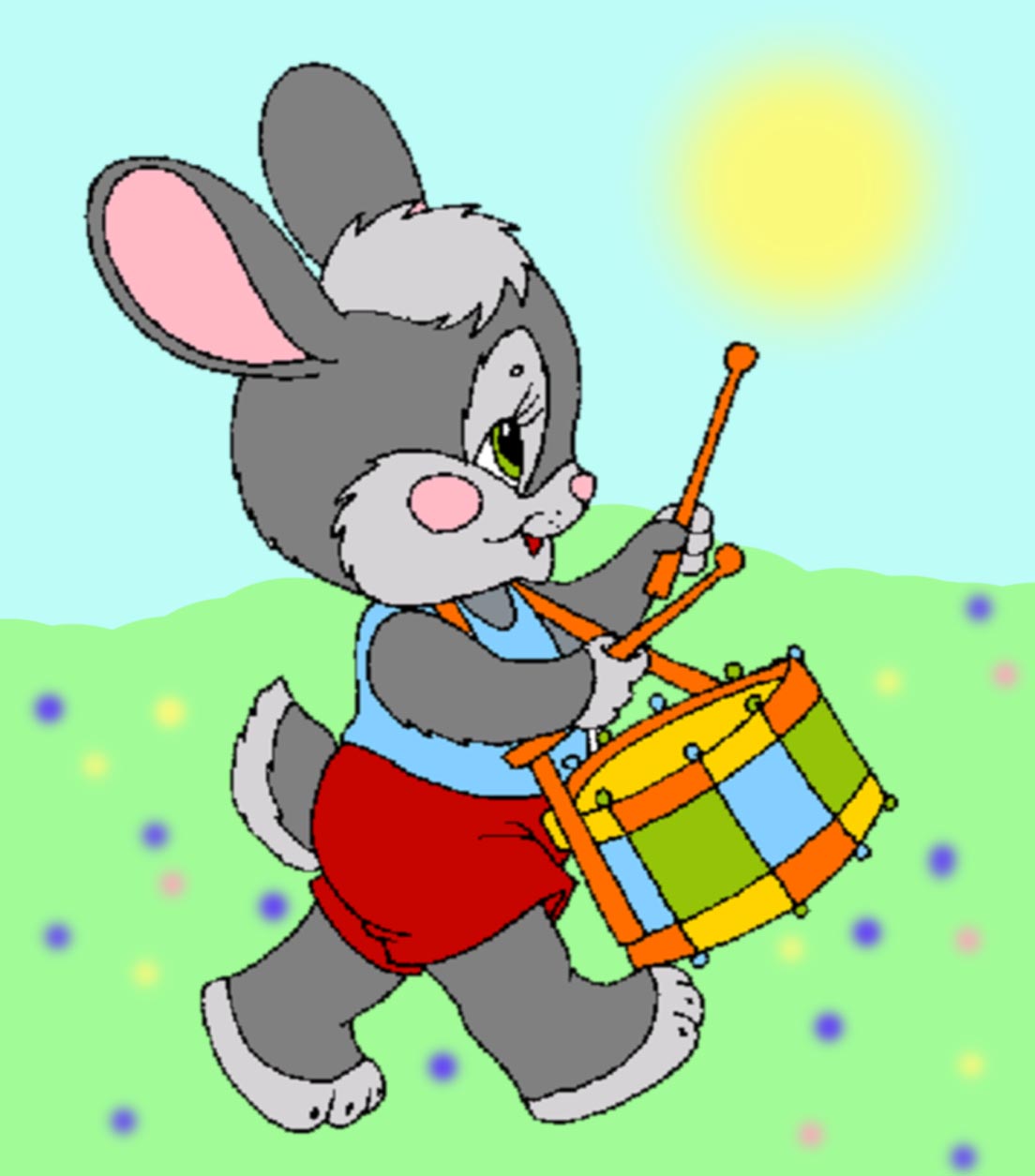 Трам, трам, трам!
Слушай барабан!
Его зовут «Там-там»,
И он гремит, как ураган,
По всюду слышно: 
«Трам, тррам!»
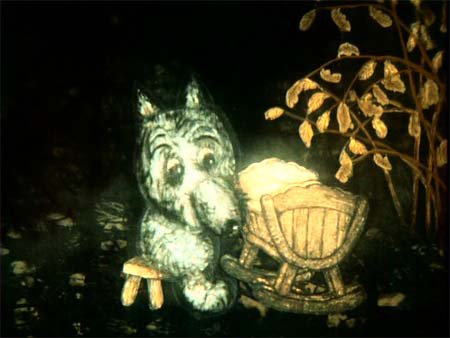 Баю, баюшки, баю,
Не ложися на краю,
Придет серенький волчок,
Тебя схватит за бочок.